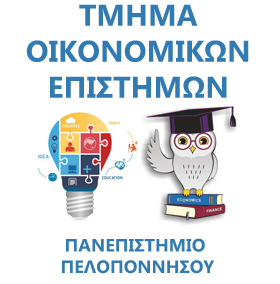 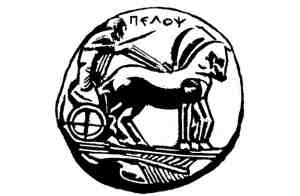 ΠΑΝΕΠΙΣΤΗΜΙΟ ΠΕΛΟΠΟΝΝΗΣΟΥ
ΤΜΗΜΑ ΟΙΚΟΝΟΜΙΚΩΝ ΕΠΙΣΤΗΜΩΝ
«Η συμβολΗ του φορολογικοΥ ελΕγχου στην καταπολΕμηση τηΣ φοροδιαφυγΗΣ και τηΣ οικονομικΗΣ απΑτηΣ»1. Κώδικας φορολογικής διαδικασίας, τήρηση βιβλίων και στοιχείων, φορολογικοί έλεγχοι.
Γρηγόριος Σπυράκης
Παναγιώτης Βλάχος
Κώδικας Φορολογικής Διαδικασίας
Το περιεχόμενο του Κώδικα είναι:

η διαδικασία προσδιορισμού, βεβαίωσης και είσπραξης των εσόδων του Δημοσίου,
οι διοικητικές κυρώσεις για τη μη συμμόρφωση με την κείμενη νομοθεσία.
Ν. 4174/26.07.2013, αρ. 1
Γρηγόριος Σπυράκης, Παναγιώτης Βλάχος
2
Πεδίο εφαρμογής του Κώδικα
Οι διατάξεις του Κώδικα ισχύουν για:

το Φόρο Εισοδήματος,
το Φόρο Προστιθέμενης Αξίας (ΦΠΑ),
το Φόρο Κατοχής Ακίνητης Περιουσίας,
κάθε άλλο φόρο, τέλος, ή εισφορά που σχετίζεται με το ΦΕ και το ΦΠΑ,
χρηματικές κυρώσεις, οι οποίες προβλέπονται από τον Κώδικα.
Ν. 4174/26.07.2013, αρ. 2
Γρηγόριος Σπυράκης, Παναγιώτης Βλάχος
3
Αποδεικτικό φορολογικής ενημερότητας
Έκδοση αποδεικτικού:

ο φορολογούμενος δύναται να ζητά Α.Φ.Ε. για την πραγματοποίηση πράξεων και συναλλαγών που ρητά ορίζονται από τη σχετική νομοθεσία,
η ΦΔ χορηγεί ΑΦΕ, μόνο εφόσον ο φορολογούμενος δεν έχει ληξιπρόθεσμες φορολογικές οφειλές και έχει υποβάλει όλες τις φορολογικές δηλώσεις στο παρελθόν,
παρέχεται η δυνατότητα υπαγωγής των ληξιπρόθεσμων οφειλών σε ρύθμιση τμηματικής καταβολής,
η ΦΔ δεν χορηγεί ΑΦΕ όταν έχουν ληφθεί μέτρα διασφάλισης του Ελληνικού Δημοσίου για οικονομικά εγκλήματα.
Ν. 4174/26.07.2013, αρ. 12
Γρηγόριος Σπυράκης, Παναγιώτης Βλάχος
4
Βιβλία και στοιχεία
Τήρηση βιβλίων και στοιχείων:

κάθε πρόσωπο με εισόδημα από επιχειρηματική δραστηριότητα υποχρεούται να τηρεί βιβλία και στοιχεία,
τα βιβλία και στοιχεία πρέπει να διαφυλάσσονται:
	- για διάστημα πέντε (5) ετών ή,
	- έως ότου παραγραφεί το δικαίωμα έκδοσης από τη Φορολογική Διοίκηση πράξης προσδιορισμού, ή,
	- έως ότου τελεσιδικήσει η απαίτηση της Φορολογικής Διοίκησης σε συνέχεια διενέργειας φορολογικού ελέγχου.
Ν. 4174/26.07.2013, αρ. 13
Γρηγόριος Σπυράκης, Παναγιώτης Βλάχος
5
Υποβολή φορολογικών δηλώσεων
ο υπόχρεος σε υποβολή φορολογικών δηλώσεων υποβάλλει αυτές στη ΦΔ κατά τον προβλεπόμενο χρόνο,
αν ο φορολογούμενος διαπιστώσει, ότι η φορολογική δήλωση που υπέβαλε στη ΦΔ περιέχει σφάλμα, υποχρεούται να υποβάλει τροποποιητική δήλωση,
Δεν μπορεί να υποβάλει τροποποιητική δήλωση αν έχει εκδοθεί εντολή ελέγχου,
όταν ο φορολογούμενος αμφιβάλλει σχετικά με υποχρεώσεις σχετιζόμενες με τη φορολογική δήλωση, έχει δικαίωμα να υποβάλει φορολογική δήλωση με επιφύλαξη.
Ν. 4174/26.07.2013, αρ. 18 - 20
Γρηγόριος Σπυράκης, Παναγιώτης Βλάχος
6
Φορολογικοί έλεγχοι
Εξουσίες της Φορολογικής Διοίκησης (Φ.Δ.):

η Φ.Δ. έχει την εξουσία να επαληθεύει, να ελέγχει και να διασταυρώνει την εκπλήρωση των φορολογικών υποχρεώσεων των φορολογουμένων,
ο φορολογικός έλεγχος μπορεί να λάβει χώρα στα γραφεία της Φ.Δ. ή στην έδρα της επιχείρησης.
Ν. 4174/26.07.2013, αρ. 23
Γρηγόριος Σπυράκης, Παναγιώτης Βλάχος
7
Φορολογικοί έλεγχοι
Πρόσβαση στα βιβλία και στοιχεία:

η Φ.Δ. έχει δικαίωμα να λαμβάνει αντίγραφα των βιβλίων και στοιχείων, καθώς και λοιπών εγγράφων,
εάν τα βιβλία και στοιχεία τηρούνται ηλεκτρονικά, η Φ.Δ. έχει δικαίωμα πρόσβασης σε οποιαδήποτε φυλασσόμενα αρχεία, καθώς και στα λογιστικά προγράμματα,
η Φ.Δ. δύναται να κατάσχει βιβλία και στοιχεία που τηρούνται σύμφωνα με τη φορολογική νομοθεσία και οποιαδήποτε άλλα ανεπίσημα βιβλία και έγγραφα.
Ν. 4174/26.07.2013, αρ. 24
Γρηγόριος Σπυράκης, Παναγιώτης Βλάχος
8
Φορολογικοί έλεγχοι
Είσοδος σε εγκαταστάσεις:

ο οριζόμενος υπάλληλος φέρει έγγραφη εντολή διενέργειας φορολογικού ελέγχου, η οποία περιλαμβάνει:
	- τον αριθμό και την ημερομηνία εντολής,
	- το ονοματεπώνυμο του υπαλλήλου,
	- τα στοιχεία ταυτοποίησης της επιχείρησης,
	- το είδος του ελέγχου (πλήρης, μερικός)
ο οριζόμενος υπάλληλος επιδεικνύει την ταυτότητά του πριν την έναρξη του ελέγχου.
Ν. 4174/26.07.2013, αρ. 25
Γρηγόριος Σπυράκης, Παναγιώτης Βλάχος
9
Φορολογικοί έλεγχοι
Είσοδος σε εγκαταστάσεις:

ο επιτόπιος φορολογικός έλεγχος διενεργείται στις εγκαταστάσεις του φορολογούμενου κατά το επίσημο ωράριο λειτουργίας της Φ.Δ.,
η Φ.Δ. δύναται να διενεργεί φορολογικό έλεγχο και εκτός του επίσημου ωραρίου εργασίας εφόσον απαιτείται από το είδος των δραστηριοτήτων του φορολογούμενου,
η είσοδος στην κατοικία του φορολογούμενου επιτρέπεται μόνο με εντολή του αρμόδιου Εισαγγελέα.
Ν. 4174/26.07.2013, αρ. 25
Γρηγόριος Σπυράκης, Παναγιώτης Βλάχος
10
Φορολογικοί έλεγχοι
Είσοδος σε εγκαταστάσεις:

η διάρκεια του επιτόπιου φορολογικού ελέγχου δύναται να παραταθεί άπαξ κατά έξι (6) μήνες. Περαιτέρω παράταση μέχρι έξι (6) ακόμη μήνες είναι δυνατή σε εξαιρετικές περιπτώσεις,
η Φ.Δ. έχει δικαίωμα επανελέγχου φορολογικής περιόδου που έχει ήδη ελεγχθεί μόνον εάν προκύψουν νέα στοιχεία,
ο φορολογούμενος υποχρεούται να συνεργάζεται πλήρως και να διευκολύνει το έργο του οριζόμενου για τη διενέργεια του φορολογικού ελέγχου υπαλλήλου της Φ.Δ.
Ν. 4174/26.07.2013, αρ. 25
Γρηγόριος Σπυράκης, Παναγιώτης Βλάχος
11
Φορολογικοί έλεγχοι
Επιλογή υποθέσεων προς έλεγχο:

η Φ.Δ. επιλέγει τις προς έλεγχο υποθέσεις με βάση κριτήρια ανάλυσης κινδύνου ή εξαιρετικά με βάση άλλα κριτήρια, τα οποία καθορίζονται με πράξη του Γενικού Γραμματέα, η οποία δεν δημοσιοποιείται.
Ν. 4174/26.07.2013, αρ. 26
Γρηγόριος Σπυράκης, Παναγιώτης Βλάχος
12
Φορολογικοί έλεγχοι
Μέθοδοι έμμεσου προσδιορισμού της φορολογητέας ύλης:

η Φ.Δ. δύναται να προβαίνει σε εκτιμώμενο, προσδιορισμό της φορολογητέας ύλης με την εφαρμογή τεχνικών ελέγχου όπως:
	- της αρχής των αναλογιών, 
	- της ανάλυσης ρευστότητας του φορολογούμενου, 
	- της καθαρής θέσης του φορολογούμενου, 
	- της σχέσης της τιμής πώλησης προς το συνολικό όγκο κύκλου εργασιών και,
	- του ύψους των τραπεζικών καταθέσεων και των δαπανών σε μετρητά.
Ν. 4174/26.07.2013, αρ. 27
Γρηγόριος Σπυράκης, Παναγιώτης Βλάχος
13
Φορολογικοί έλεγχοι
Αποτελέσματα φορολογικού ελέγχου:

η Φ.Δ. γνωστοποιεί εγγράφως στο φορολογούμενο τα αποτελέσματα του φορολογικού ελέγχου και τον προσωρινό διορθωτικό προσδιορισμό φόρου,
η Φ.Δ. εκδίδει την οριστική πράξη διορθωτικού προσδιορισμού του φόρου, εντός μηνός από την ημερομηνία παραλαβής των απόψεων του φορολογούμενου,
η έκθεση ελέγχου περιλαμβάνει αιτιολογημένα τα γεγονότα, και τις διατάξεις που έλαβε υπόψη της η Φ.Δ.,
η οριστική πράξη προσδιορισμού του φόρου μαζί με την έκθεση ελέγχου κοινοποιούνται στον φορολογούμενο.
Ν. 4174/26.07.2013, αρ. 28
Γρηγόριος Σπυράκης, Παναγιώτης Βλάχος
14
Φορολογικοί έλεγχοι
Αμοιβαία διοικητική συνδρομή:

ως προς την αμοιβαία διοικητική συνδρομή και τους ταυτόχρονους φορολογικούς ελέγχους εφαρμόζονται οι διατάξεις των άρθρων 1 έως 25 του ν.4170/2013 (Α' 163), που ενσωμάτωσαν στην ελληνική νομοθεσία την Οδηγία του Συμβουλίου 2011/16/ΕΚ.
Ν. 4174/26.07.2013, αρ. 29
Γρηγόριος Σπυράκης, Παναγιώτης Βλάχος
15
Παραγραφή
η Φ.Δ. μπορεί να προβεί σε έκδοση πράξης διοικητικού προσδιορισμού φόρου εντός πέντε (5) ετών από τη λήξη του οικείου φορολογικού έτους με δυνατότητα παράτασης όταν:
	- ο φορολογούμενος υποβάλει τροποποιητική δήλωση εντός του πέμπτου έτους της προθεσμίας παραγραφής,
	- ζητηθούν πληροφορίες από χώρα της αλλοδαπής, για όσο χρονικό διάστημα απαιτηθεί για τη διαβίβαση των εν λόγω πληροφοριών προσαυξημένο κατά ένα έτος από την παραλαβή τους από τη ΦΔ,
	- ασκηθεί ενδικοφανής προσφυγή, ένδικο βοήθημα ή μέσο, για περίοδο ενός έτους μετά την έκδοση απόφασης, η οποία δεν προσβάλλεται με ένδικο βοήθημα ή μέσο και μόνο για το ζήτημα, το οποίο αφορά.
Ν. 4174/26.07.2013, αρ. 36
Γρηγόριος Σπυράκης, Παναγιώτης Βλάχος
16
Ειδική Διοικητική Διαδικασία - Ενδικοφανής προσφυγή
ο υπόχρεος, εφόσον αμφισβητεί οποιαδήποτε πράξη οφείλει να υποβάλει ενδικοφανή προσφυγή με αίτημα την επανεξέταση της πράξης στο πλαίσιο διοικητικής διαδικασίας από την Υπηρεσία Εσωτερικής Επανεξέτασης (ΥΕΕ) της Φ.Δ.,
με την άσκηση της ενδικοφανούς προσφυγής βεβαιώνεται άμεσα το 100% του αμφισβητούμενου ποσού από τη Φ.Δ., καταβάλλεται το 50% αυτού και αναστέλλεται η καταβολή του υπολοίπου.
Ν. 4174/26.07.2013, αρ. 63
Γρηγόριος Σπυράκης, Παναγιώτης Βλάχος
17
Ειδική Διοικητική Διαδικασία - Ενδικοφανής προσφυγή
όταν εκτιμάται ανεπανόρθωτη βλάβη για τον υπόχρεο και κατόπιν αιτήματός του δύναται να ανασταλεί η καταβολή του 50% έως ότου αποφανθεί η ΥΕΕ,
εντός 60 ημερών από την υποβολή της ενδικοφανούς προσφυγής στη Φ.Δ., η ΥΕΕ εκδίδει απόφαση, την οποία κοινοποιεί στον υπόχρεο,
αν με την απόφαση ακυρώνεται, ή τροποποιείται η πράξη της φορολογικής αρχής, η ΥΕΕ οφείλει να αιτιολογεί την απόφαση αυτή επαρκώς με νομικούς και πραγματικούς ισχυρισμούς.
Ν. 4174/26.07.2013, αρ. 63
Γρηγόριος Σπυράκης, Παναγιώτης Βλάχος
18
Ειδική Διοικητική Διαδικασία - Ενδικοφανής προσφυγή
η Φ.Δ. δεν έχει δικαίωμα προσφυγής κατά της απόφασης της Υπηρεσίας Εσωτερικής Επανεξέτασης,
κατά της απόφασης της ΥΕΕ ή της σιωπηρής απόρριψης, ο υπόχρεος δύναται να ασκήσει προσφυγή ενώπιον του αρμόδιου Διοικητικού Δικαστηρίου,
προσφυγή στα διοικητικά δικαστήρια απευθείας κατά οποιασδήποτε πράξης που εξέδωσε η Φορολογική Διοίκηση είναι απαράδεκτη.
Ν. 4174/26.07.2013, αρ. 63
Γρηγόριος Σπυράκης, Παναγιώτης Βλάχος
19
Βάρος απόδειξης
σε περίπτωση αμφισβήτησης πράξης προσδιορισμού φόρου στα πλαίσια ενδικοφανούς προσφυγής, ο φορολογούμενος ή οποιοδήποτε άλλο πρόσωπο που προβαίνει στην εν λόγω αμφισβήτηση, φέρει το βάρος της απόδειξης της πλημμέλειας της πράξης προσδιορισμού του φόρου.
Ν. 4174/26.07.2013, αρ. 65
Γρηγόριος Σπυράκης, Παναγιώτης Βλάχος
20
Επίλογος
Ο ΚΦΔ συνιστά μέρος ενός ευρύτερου πλαισίου διαρθρωτικών μεταρρυθμίσεων στους παραγωγικούς τομείς της οικονομίας, στη λειτουργία της δημόσιας διοίκησης, στην αναμόρφωση της φορολογικής νομοθεσίας και στον εκσυγχρονισμό της φορολογικής διοίκησης.
Βασική επιδίωξη του ΚΦΔ αποτελεί, η δίκαιη αναδιανομή του εισοδήματος και η φορολογική δικαιοσύνη προκειμένου αφενός µεν να χρηματοδοτούνται, και να παρέχονται δηµόσιες υπηρεσίες ποιότητας προς τους πολίτες καθώς και να προστατεύονται τα δηµόσια αγαθά που είναι απαραίτητα για τη συνεκτική λειτουργία της κοινωνίας µας και αφετέρου να αντιμετωπίσουνε την οικονοµική αδικία που γεννά η φοροδιαφυγή και η φοροαποφυγή.
Ν. 4174/26.07.2013, αρ. 65
Γρηγόριος Σπυράκης, Παναγιώτης Βλάχος
21
Βιβλιογραφία
Ν. 4174/26.07.2013. Φορολογικές διαδικασίες και άλλες διατάξεις. ΦΕΚ Α' 170/26-07-2013.
Σύγχρονη Νομοθεσία, (2013). Κώδικας φορολογικής διαδικασίας. Αθήνα – Θεσσαλονίκη: Εκδόσεις Σάκκουλα.
Τράπεζα της Ελλάδος, (2011). Φοροδιαφυγή – φοροαποφυγή. Αθήνα: Δ/νση Οικονομικών Μελετών Τραπέζης της Ελλάδος.
Μήτσιος, Σ. (2013). Κώδικας Φορολογικής Διαδικασίας - Σύνοψη κυριότερων αλλαγών. (http://www.ey.com/Publication/vwLUAssets/Tax_alert_30_Sept_13_GR).
Κορομηλάς, Γ. (2014). Επικαιροποιημένη μελέτη για τις Διοικητικές Κυρώσεις (τόκους και πρόστιμα) του Ν. 4174/2013. (http://www.forologikanea.gr/).
Ν. 4174/26.07.2013, αρ. 65
Γρηγόριος Σπυράκης, Παναγιώτης Βλάχος
22
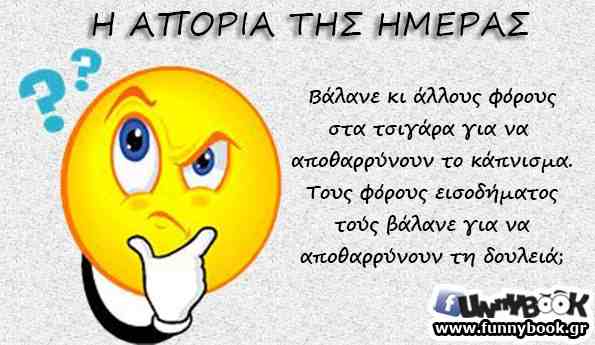 Ευχαριστούμε 
για την προσοχή σας
Γρηγόριος Σπυράκης
23